Документация педагога-психолога в дошкольном образовательном учреждении: нормативные требования и их реализация в работе.
Педагог-психолог ГБДОУ детский сад № 7, 
к.п.н. доцент кафедры социальных технологий
 СЗИУ РАНХиГС

БЕЛЕВИЧ НАТАЛИЯ АЛЕКСАНДРОВНА
В основе документации положены следующие принципы:
Все документы педагога-психолога можно разделить на три группы
Нормативно-правовая база деятельности педагога-психолога
Федеральный закон от 29.12.2012 № 273-ФЗ «Об образовании в Российской Федерации».
Положение о службе практической психологии в системе Министерства образования (приказ № 636 от 22.10.99), 
Положение об образовательном учреждении для детей, нуждающихся в психолого-педагогической и медико-социальной помощи (приказ № 2210 от 24.08.98), 
Письмо Минобразования России от 02.12.2001 № 29/1886–6 «Об использовании рабочего времени педагога-психолога образовательного учреждения»
О порядке создания и организации работы психолого-медико-педагогического консилиума образовательного учреждения (письмо № 27/901-6 от 27.03.2000), 
Материалы Всероссийского совещания «Служба практической психологии с системе образования России» (6-7.06.2002, г. Москва).
Семейный кодекс Российской Федерации от 29.12.1995 № 223-ФЗ. 
Конвенция о правах ребенка, одобрена Генеральной Ассамблеей ООН 20.11.1989. 
Федеральный закон от 24.07.1998 № 124-ФЗ «Об основных гарантиях прав ребенка в Российской Федерации». 
Проект Этического кодекса педагога-психолога Службы практической психологии образования России (26–28 мая  2003 г.). 
Родительский договор. 
Функциональные обязанности. Профстандарт педагога-психолога. Должностная инструкция.
Трудовой договор, контракт.
Общая документация служит задаче непосредственной регистрации и отражения содержания деятельности педагога-психолога. Рабочая документация может являться открытой для контроля различными представителями контролирующих инстанций.
✔ График работы 
✔ Перспективный план работы на год 
✔ Циклограмма деятельности педагога-психолога 
✔ Журнал индивидуальных и групповых диагностик 
✔ Журнал индивидуальных и групповых консультаций 
✔ Журнал индивидуальной развивающей и коррекционной работы
✔ Журнал групповой развивающей и коррекционной работы 
✔ Журнал просветительской и профилактической работы 
✔ Диагностический инструментарий 
✔ Коррекционные и развивающие программы 
✔ Сценарии мероприятий 
✔ Тексты консультаций и материалы сменного стенда 
✔ Аналитический отчет
* План работы, график работы, годовой отчет оформляются в двух экземплярах и хранятся у руководителя образовательного учреждения и самого специалиста.
Перспективный план работы на год(пример)
График работы.
Утверждаю
_____________     ____________
                                                                                                                                                                                   должность                     название учреждения
_________  /_____________/
                                                                                                                                                                                             подпись             расшифровка подписи
График работы 
педагога-психолога  _____________________________
                                                   (название и номер учреждения)
_______________________________________________
                                                                                                                         (ФИО)
на ___________ учебный год
График работы педагога-психолога составляется исходя из 36 часовой рабочей недели (Приказ МО РФ О режиме рабочего времени и времени отдыха работников образовательных учреждений от 01.03.2004). Количество рабочих дней устанавливается согласно трудовому распорядку конкретного учреждения.
Дополнительно к графику работы составляется расписание факультативов, коррекционных/развивающих занятий.
Циклограмма работы педагога-психолога дошкольной образовательной организации (ДОО) — расписание деятельности специалиста на неделю. Педагоги-психологи работают 36 часов в неделю. Оптимально 18 часов отвести на практическую работу с детьми, родителями и педагогами, а оставшееся время — на методическую работу.
Можно выделить три подхода к построению циклограммы работы педагога-психолога:
Подход 1. Акцентируйте внимание на распределении рабочего времени — вначале определите временные отрезки, затем «встройте» в них направления деятельности.
Достоинства этого варианта: простота, четкость смены видов деятельности, удобно, понятно родителям, педагогам и контроль со стороны администрации детского сада.
Слабые стороны: административно-формальный характер, нет возможности для гибкости и вариативности деятельности специалиста.
Подход 2. Ориентируйтесь на традиционные виды деятельности психолого-педагогической работы — сначала определите все возможные направления работы, а затем распределите рабочее время на каждое из них.
Слабые стороны этого варианта: времени на все не хватает, поэтому может возникнуть ситуация дефицита психолого-педагогической помощи, дети, родители и педагоги будут ожидать психологической помощи свыше допустимого времени.
Подход 3. Ориентируйтесь на актуальную психолого-педагогическую проблему — «встраивайте» в циклограмму направления и конкретные виды работы на определенный отрезок времени (например, на один-два месяца), весь резерв времени используйте для наиболее востребованных участков работы. По мере решения проблем и смены приоритетов меняйте формат циклограммы.
Все варианты составления циклограммы адаптируйте к конкретным условиям своей работы и оценивайте с позиции эффективности полученных результатов.
Циклограмма, в которой распределили рабочее время
Циклограмма, в которой распределили виды деятельности
Циклограмма, в которой распределили актуальные проблемы
Циклограмма
Журнал регистрации видов работЖурнал регистрации видов работ позволяет отслеживать мероприятия, проводимые педагогом-психологом в течение года.
Журналы учета видов работы. 

1. Индивидуальная и групповая диагностика. 
2. Индивидуальные и групповые консультации.
3. Индивидуальная коррекционная и развивающая работа.
4. Групповая коррекционная и развивающая работа. 
5. Просветительская и профилактическая работа.
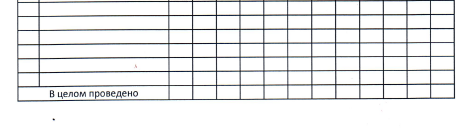 Вы можете заполнять журналы в электронном виде. В конце учебного года не забудьте их распечатать – они подтверждают работу, которую вы провели.
Журнал консультаций
Регистрируются все обращения за консультацией к педагогу-психологу.
Регистрируются все обращения за консультацией к педагогу-психологу.

В графе «Консультируемый» указывается имя, возраст, класс/группа, должность обратившегося. В случае анонимного обращения информация кодируется.
В графе «Повод обращения» фиксируется формулировка повода обращения.
В графе «Проблема» в общих чертах обозначается характер проблемы, затруднений, с которыми клиент обратился за психологической помощью. Например,  трудности в обучении, проблемы во взаимоотношениях с взрослыми, нарушения школьной адаптации.
В графе «Результат» указывается характер рекомендаций по результатам консультативной беседы. Например, направление на ПМПК, повторное консультирование, коррекционная работа, разработка рекомендаций.
Журнал учета индивидуальных и групповых форм работы
Включает в себя несколько разделов:

Групповая коррекционная / развивающая работа 
Индивидуальная коррекционно-развивающая работа 
Просвещение и профилактика
Индивидуальная коррекционная / развивающая работа
1 страница
Фамилия Имя  _____________________________________
Класс / группа _________________________                        Возраст ______
Проблема ______________________________________________________
Цели и задачи коррекционной / развивающей работы __________________
Программа ______________________________________________________
Сроки проведения___________________________________________
Режим работы ___________________________________________________
2 страница
Содержание коррекционной / развивающей работы
Результаты коррекционной / развивающей работы
□ положительная динамика             □ динамика незначительная          □ динамика отсутствует
________________________________________________________________________________________________________
Рекомендации
________________________________________________________________________________________________________


____________________                                                                                       __________ /_________________/
дата завершения работы                                                                                        подпись          расшифровка
Просвещение и профилактическая работа
В данном разделе фиксируются семинары для педагогов и родителей, лекции, выступления на родительских собраниях, педсоветах, тренинги с детьми или взрослыми.
Журнал учета экспертных видов работ
Отдельные папки
Диагностический инструментарий. Заведите отдельную папку с материалами для диагностик. Распределите их по разделам в зависимости от цели обследования. В начале каждого раздела поместите список всех методик, которые в него входят, в том порядке, как они расположены. Так вы быстро отыщете нужный материал.
Коррекционные и развивающие программы. В начале учебного года проверьте наличие всех коррекционных и развивающих программ, которые вы планируете реализовать. Если у вас нет программы по какой-либо теме, разработайте ее самостоятельно или используйте готовую.
Сценарии мероприятий. В течение года собирайте в отдельную папку сценарии мероприятий, которые вы провели с детьми, родителями и педагогами. Перед каждым сценарием пропишите целевую аудиторию мероприятия, цель, продолжительность, какие материалы необходимо подготовить.
Тексты консультаций и материалы сменного стенда. Темы, по которым воспитатели и родители хотят получить консультацию, часто перекликаются. В процессе работы составляйте рекомендации по темам, оформляйте памятки и брошюры. В дальнейшем их можно использовать на родительском собрании или педсовете.
Аналитический отчет
Подтверждает, что вы реализовали свой план работы на учебный год. Единого образца нет, поэтому вы можете писать его в свободной форме.

Отчет нужен для руководства, чтобы проконтролировать и оценить вашу деятельность. Вам данные из отчета помогут проанализировать свою работу и спланировать деятельность на следующий учебный год.
Аналитический отчет  (пример)
Отчет о работе за ______________ учебный год
педагога-психолога  _____________________________________________________________________________________________
                                     (название и номер учреждения)
_______________________________________________
  (ФИО)
1. Диагностическая работа
2. Профилактическая работа, просвещение
3. Консультативная деятельность
4. Коррекционная / развивающая работа.
5. Экспертная деятельность.
6. Организационно-методическая деятельность.
.
7. Повышение квалификации
Анализ актуальных проблем профессиональной деятельности. 
Перспективные направления работы на следующий учебный год.
Аналитический отчет (пример 2)
Количественный анализ
Качественный анализ
Организационно-методические мероприятия, 
экспертная деятельность и другие виды работ
 
Участие в конференциях, семинарах, круглых столах:
Выступления:
Публикации
Общие выводы
Перспективные направления работы на 2020–2021учебный год:
Специальные документы
Специальная документация для служебного пользования. Она содержит конфиденциальную информацию, за разглашение которой вас могут привлечь к ответственности. Храните эти документы в сейфе или в недоступном для широкого пользования месте.

К специальной документации относят: психологические заключения, выписки из медицинских карт, карты психического развития, протоколы обследований и консультаций, индивидуальные программы реабилитации и абилитации детей-инвалидов.
Психологическое заключение. Заполняйте по результатам исследований, чтобы зафиксировать отдельные показатели развития ребенка или обобщить информацию о его психофизическом развитии, воспитании и образовании. Составьте формы заключения для каждой возрастной группы детей с учетом их особенностей развития. В конце документа укажите, необходимо ли психологическое вмешательство, и если да, то какое.

Карта психического развития. Карту заводят на весь период пребывания ребенка в детском саду. Она поможет отследить динамику его личностного и интеллектуального развития. Фиксируйте в ней результаты диагностики ребенка в начале учебного года и в конце